Ethical issues in cataloguing
Gordon Dunsire
Presented at “Metadata: Create, Share and Enrich”,
CILIP Cataloguing & Indexing Group Conference 2018,
Edinburgh, Scotland, 5-7 September 2018
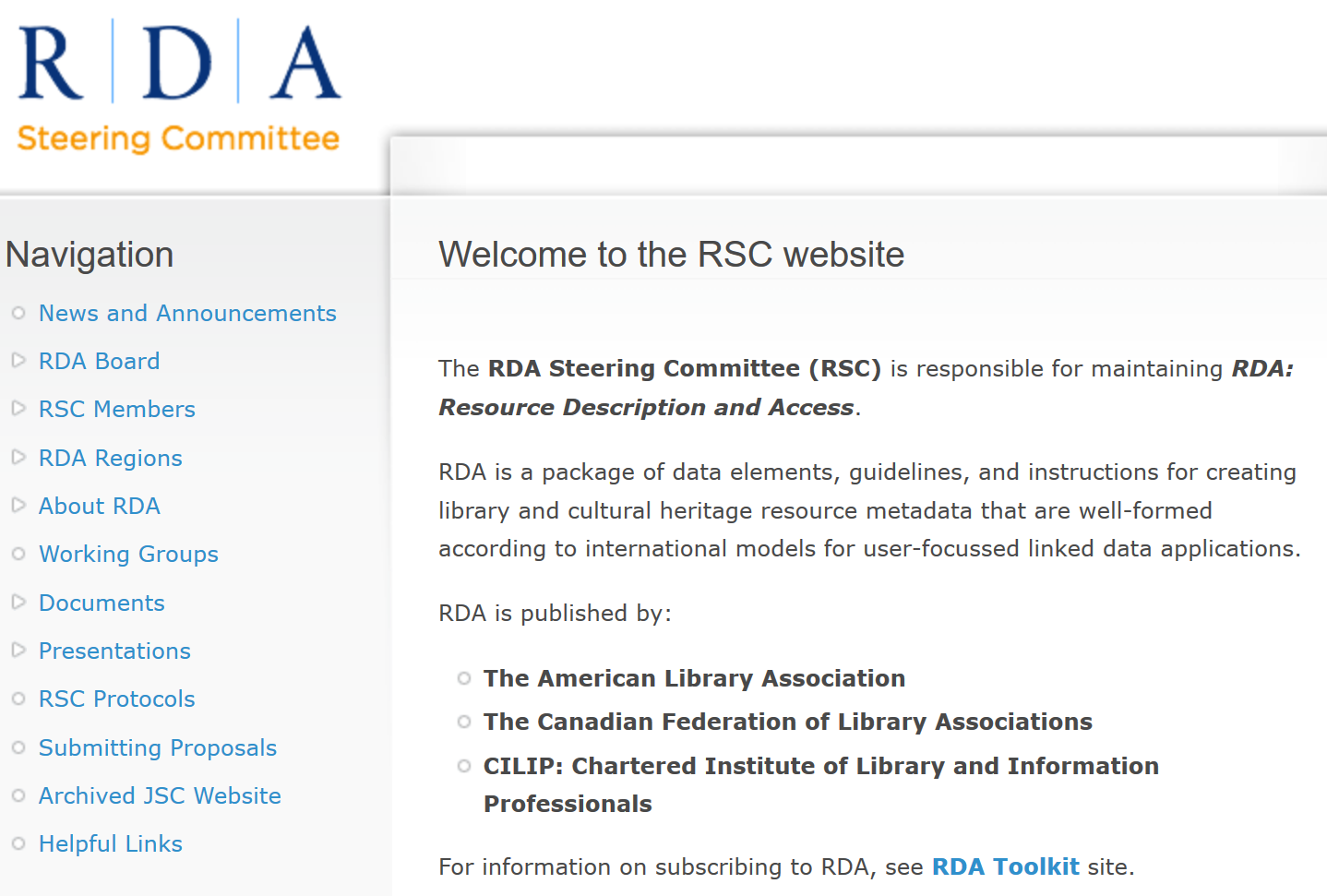 RDA Toolkit April 2015
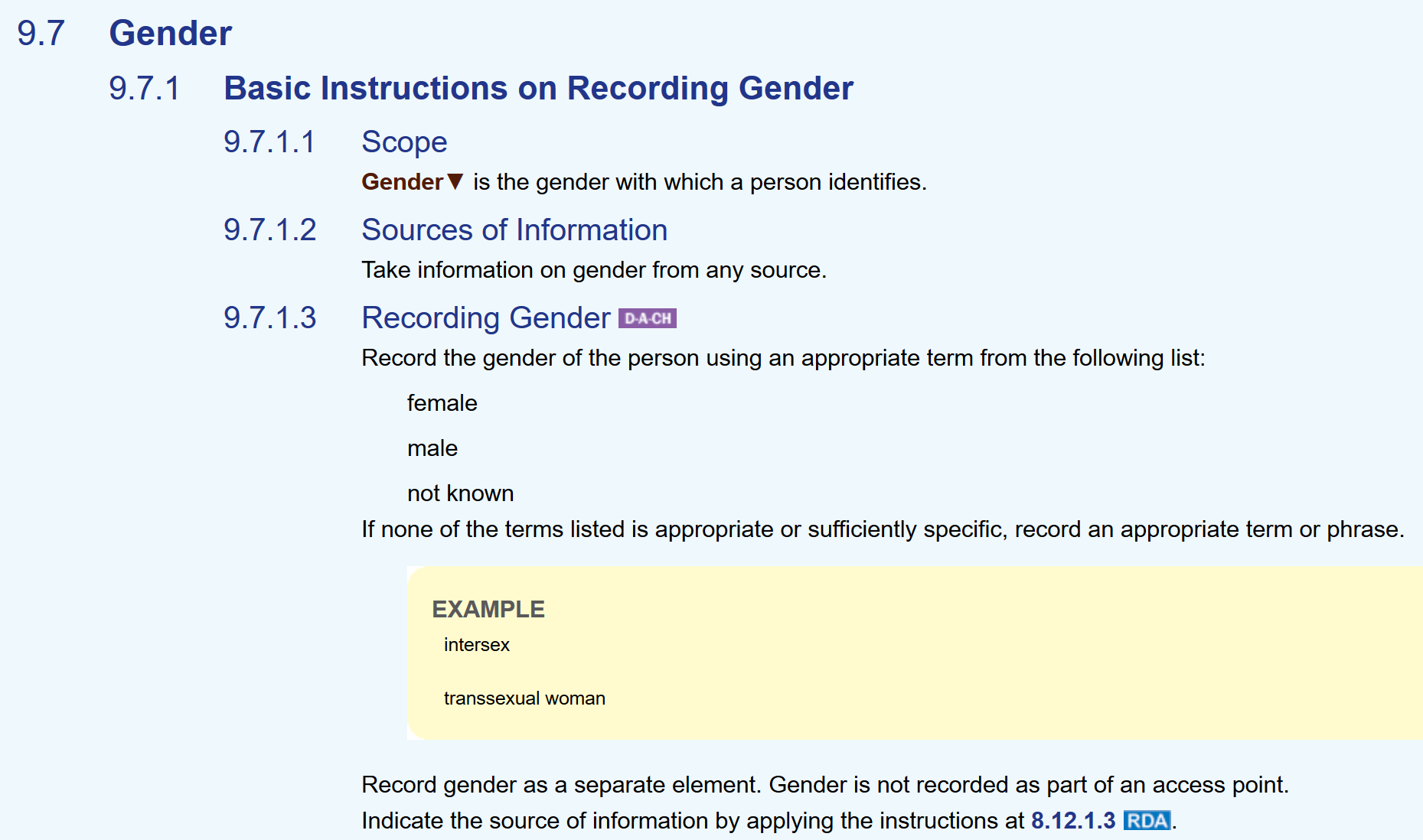 Vocabulary encoding scheme
(controlled terminology)
Proposal: Add “transgender”
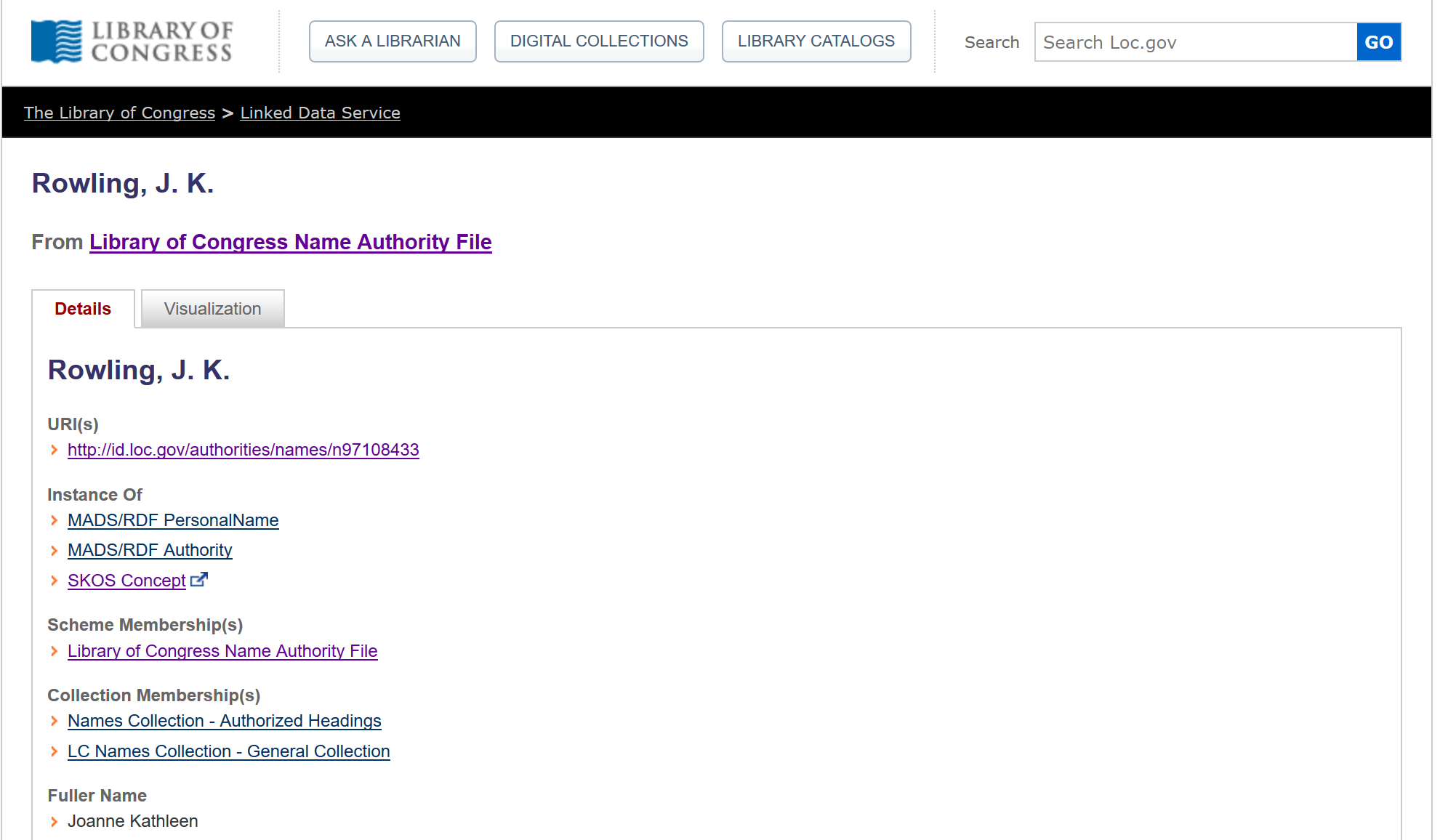 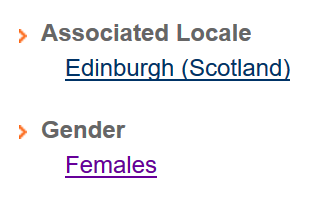 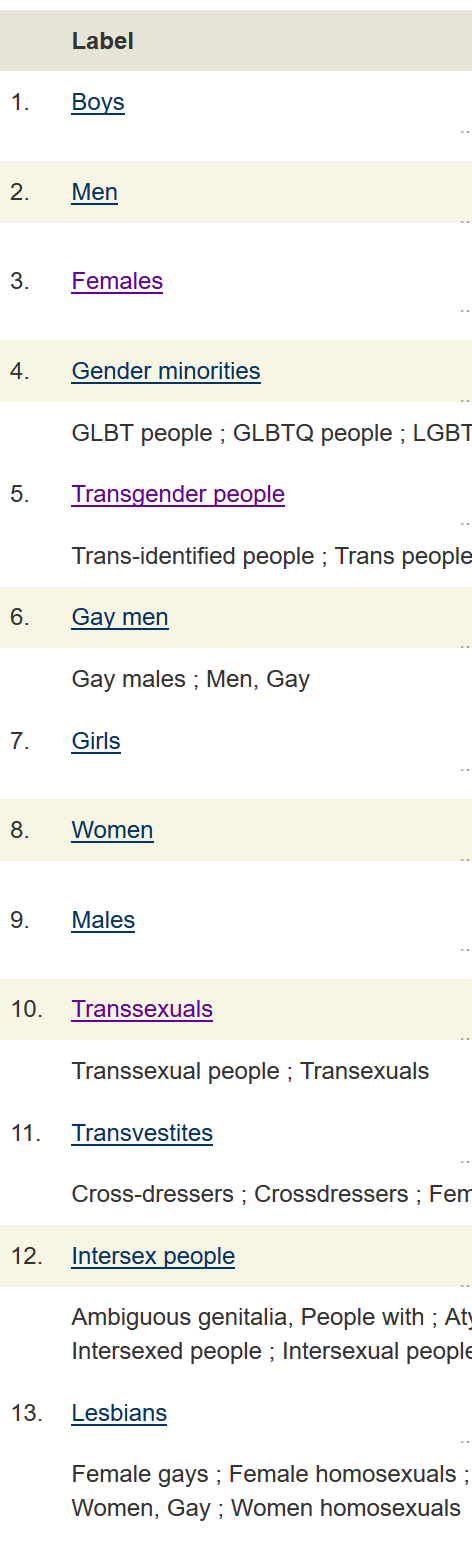 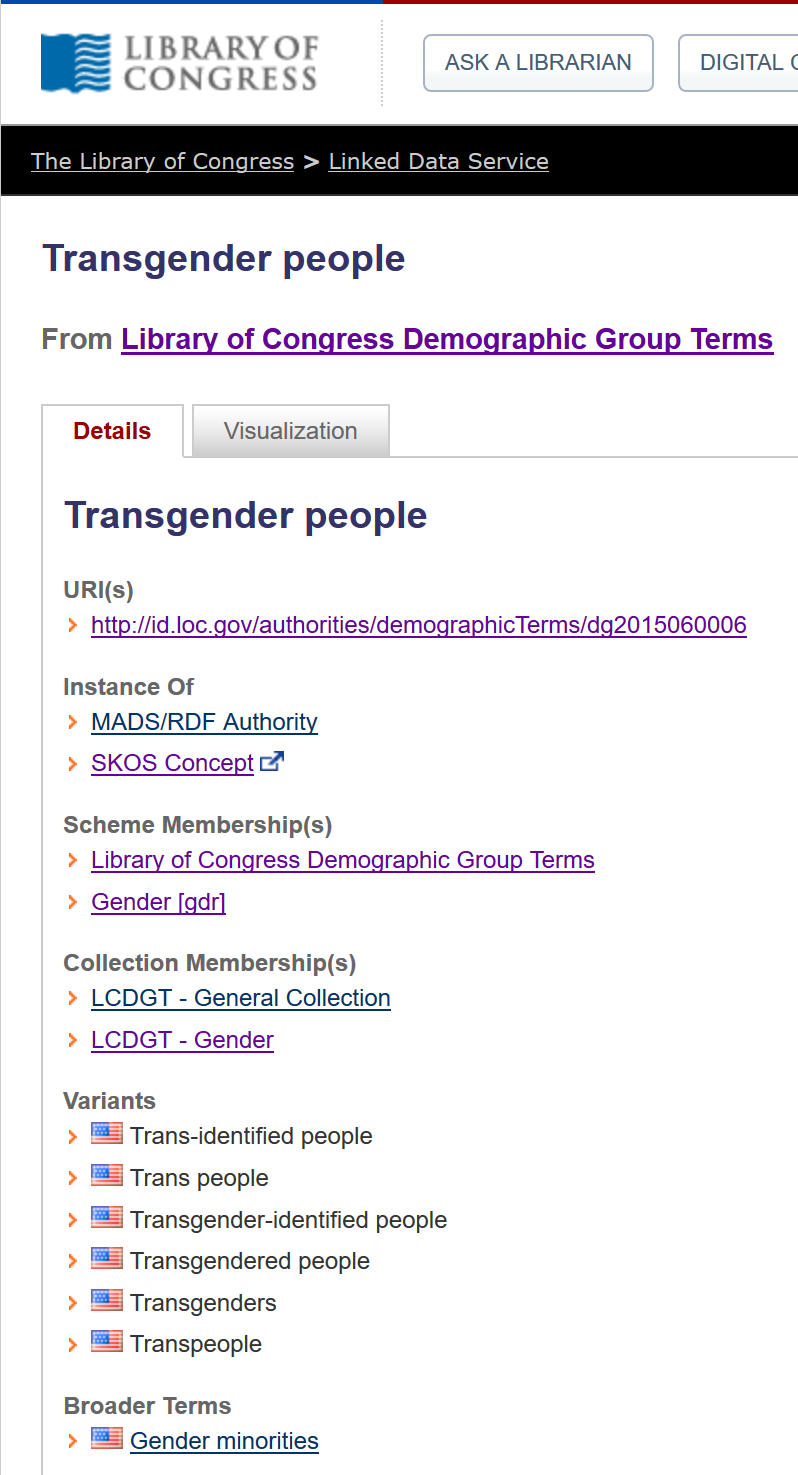 Wikipedia:
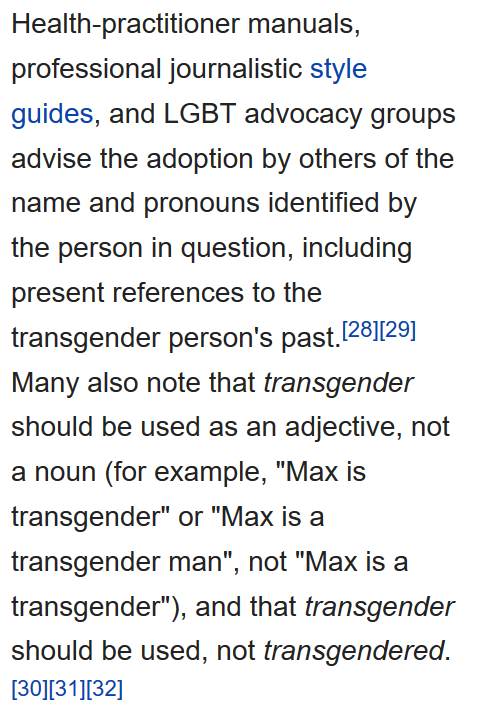 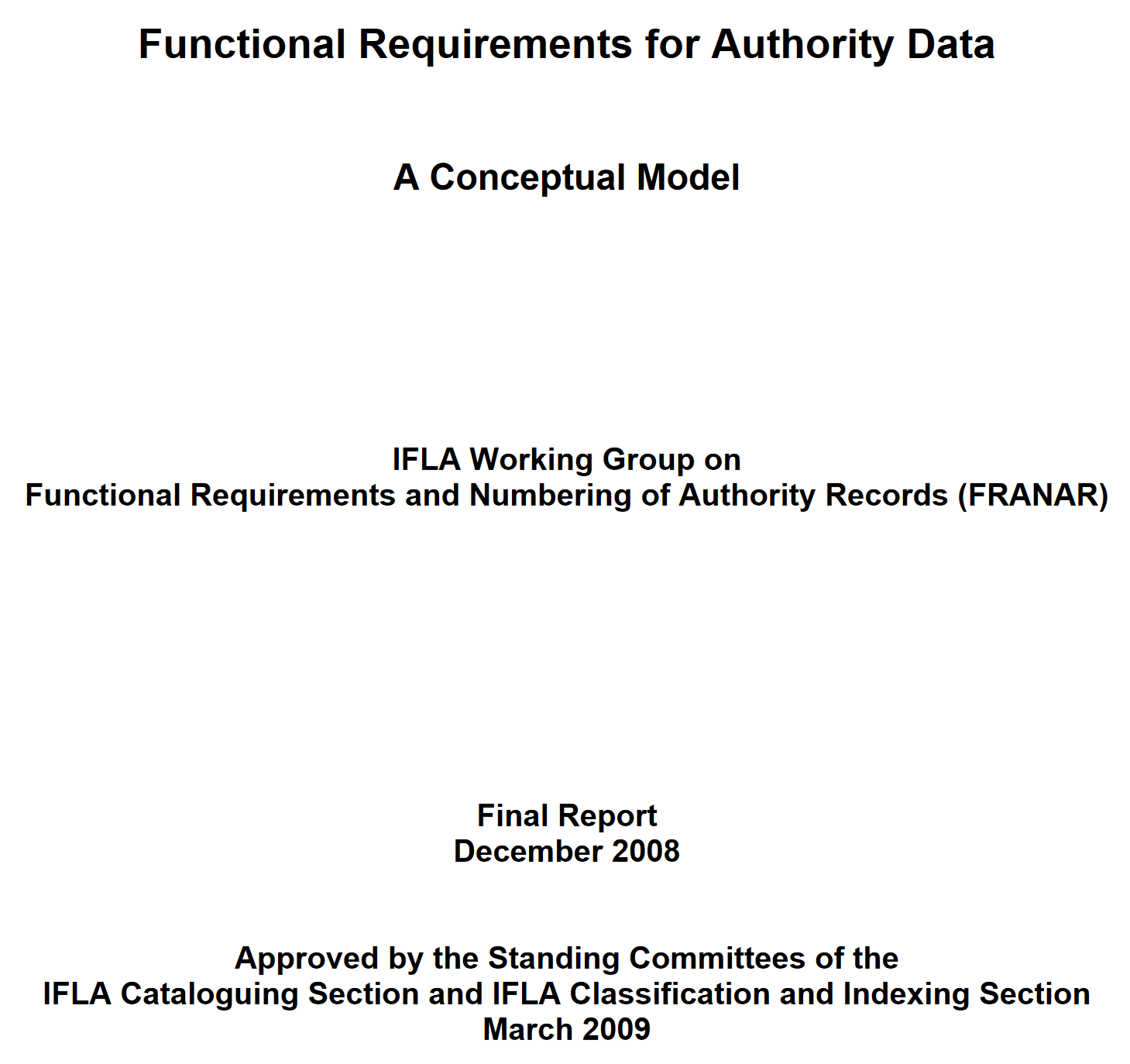 The origins of gender in modern cataloguing practice?
FRAD:
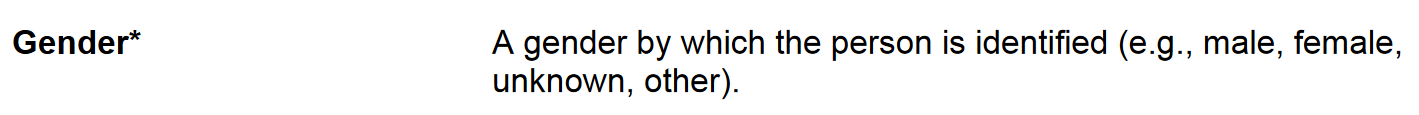 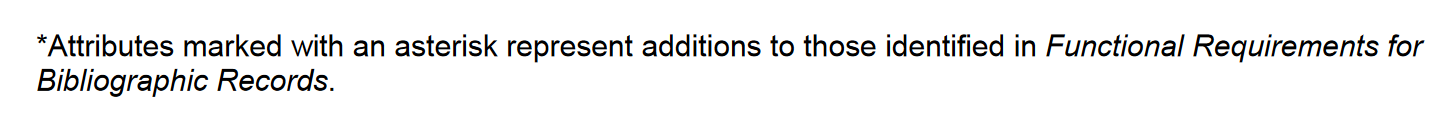 Assigned by “authority”
Assigned by self
RDA:
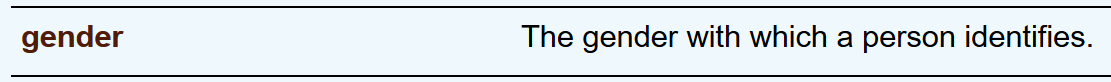 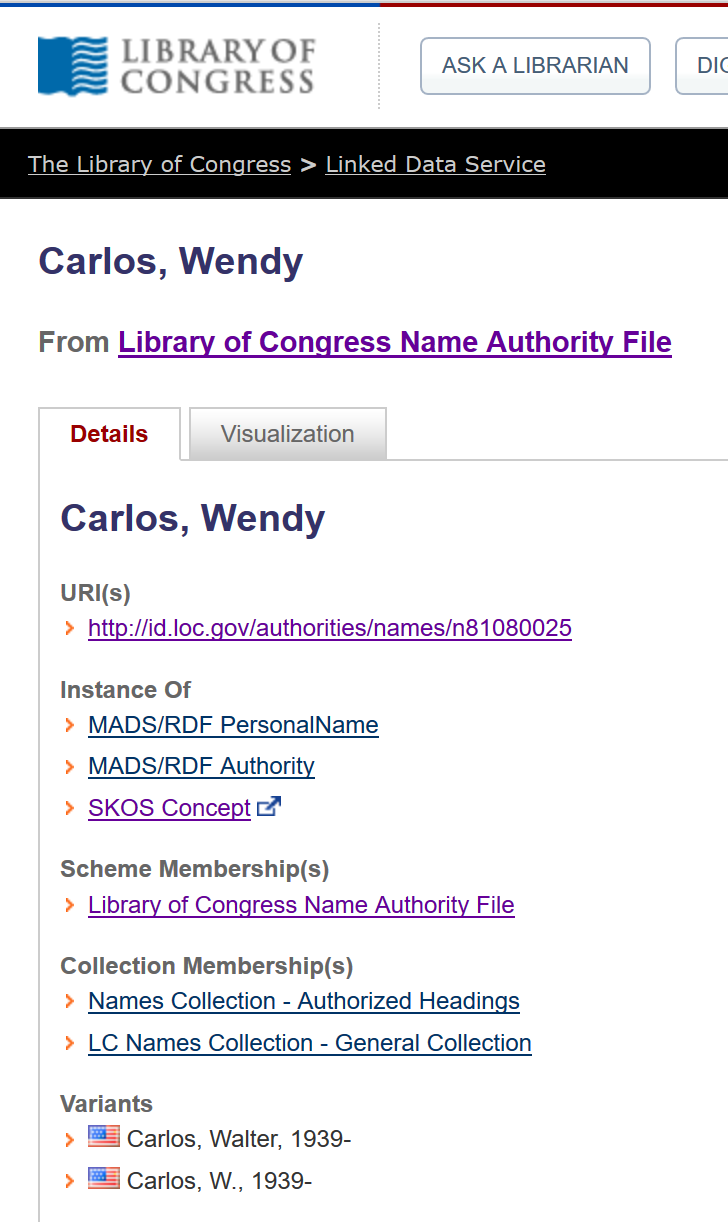 Gender
Females
Males
Transsexuals
Male-to-female transsexuals
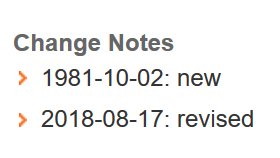 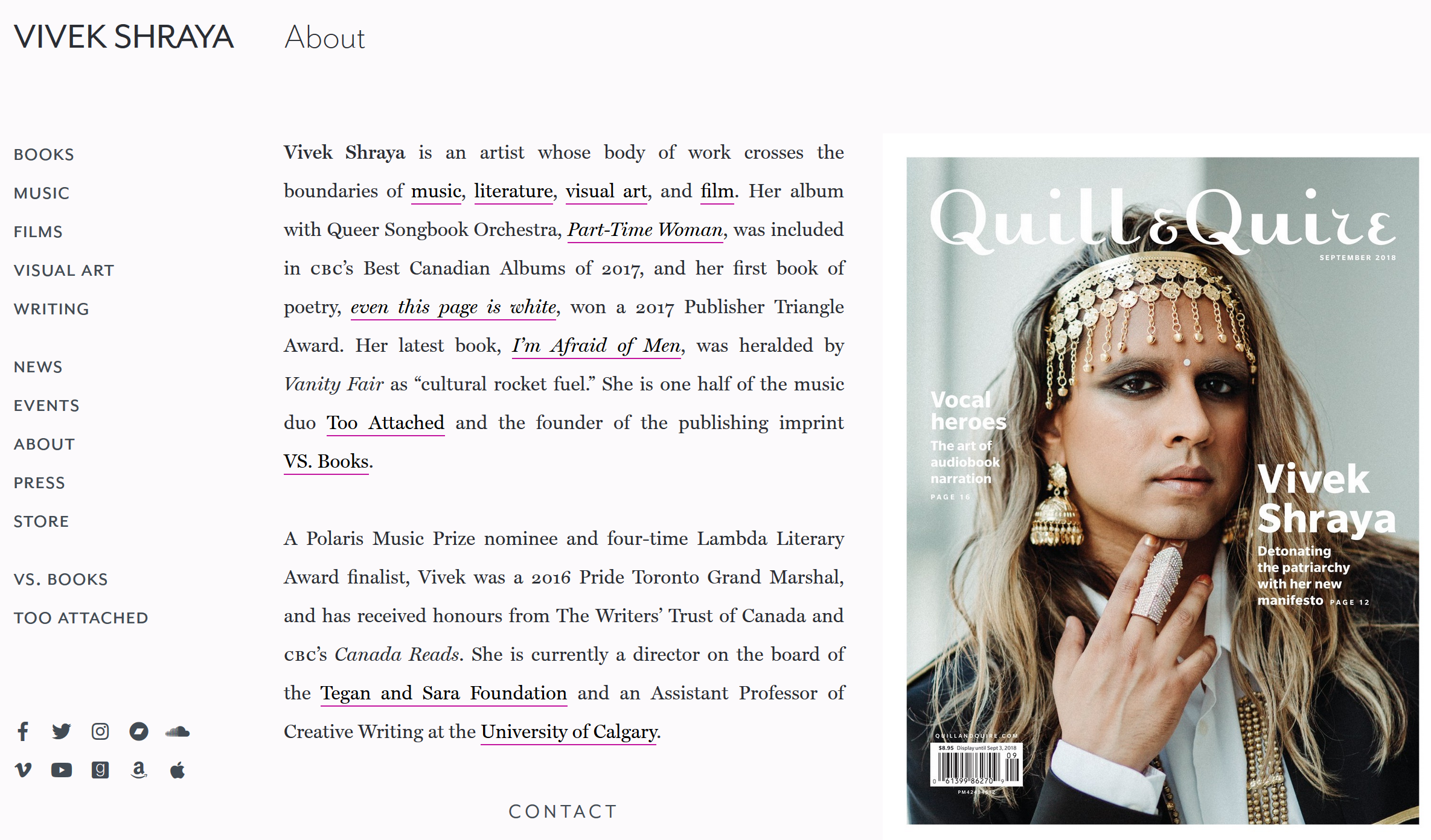 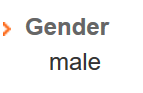 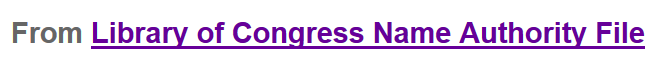 RDA Toolkit April 2016
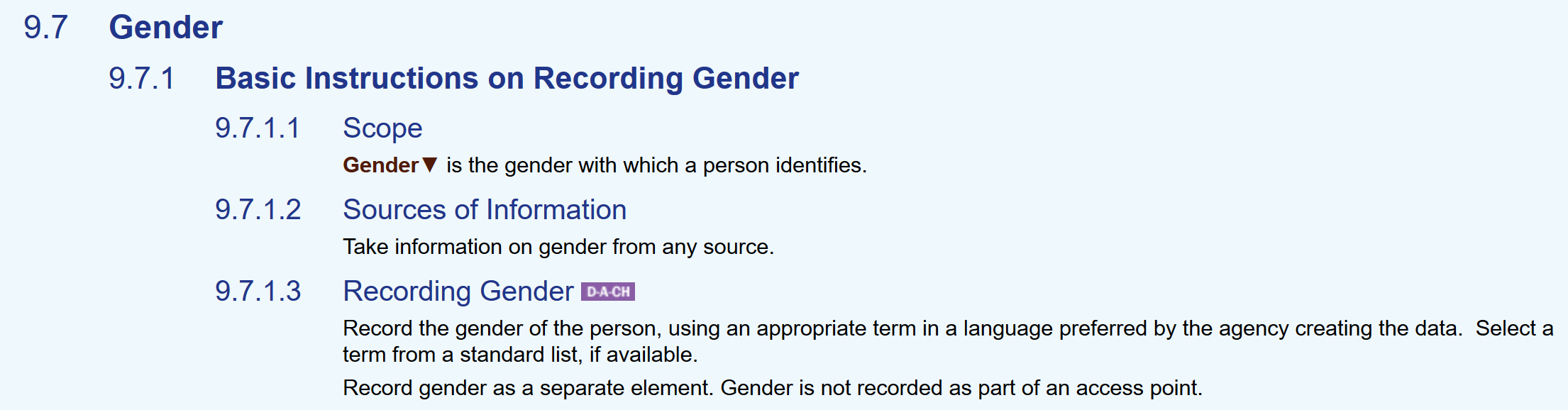 Outcomes
Proposal: Add “transgender” – Rejected
RDA vocabulary encoding scheme removed
Element retained for legacy applications
Utility may be questioned in future
“Gender is not recorded as part of an access point”
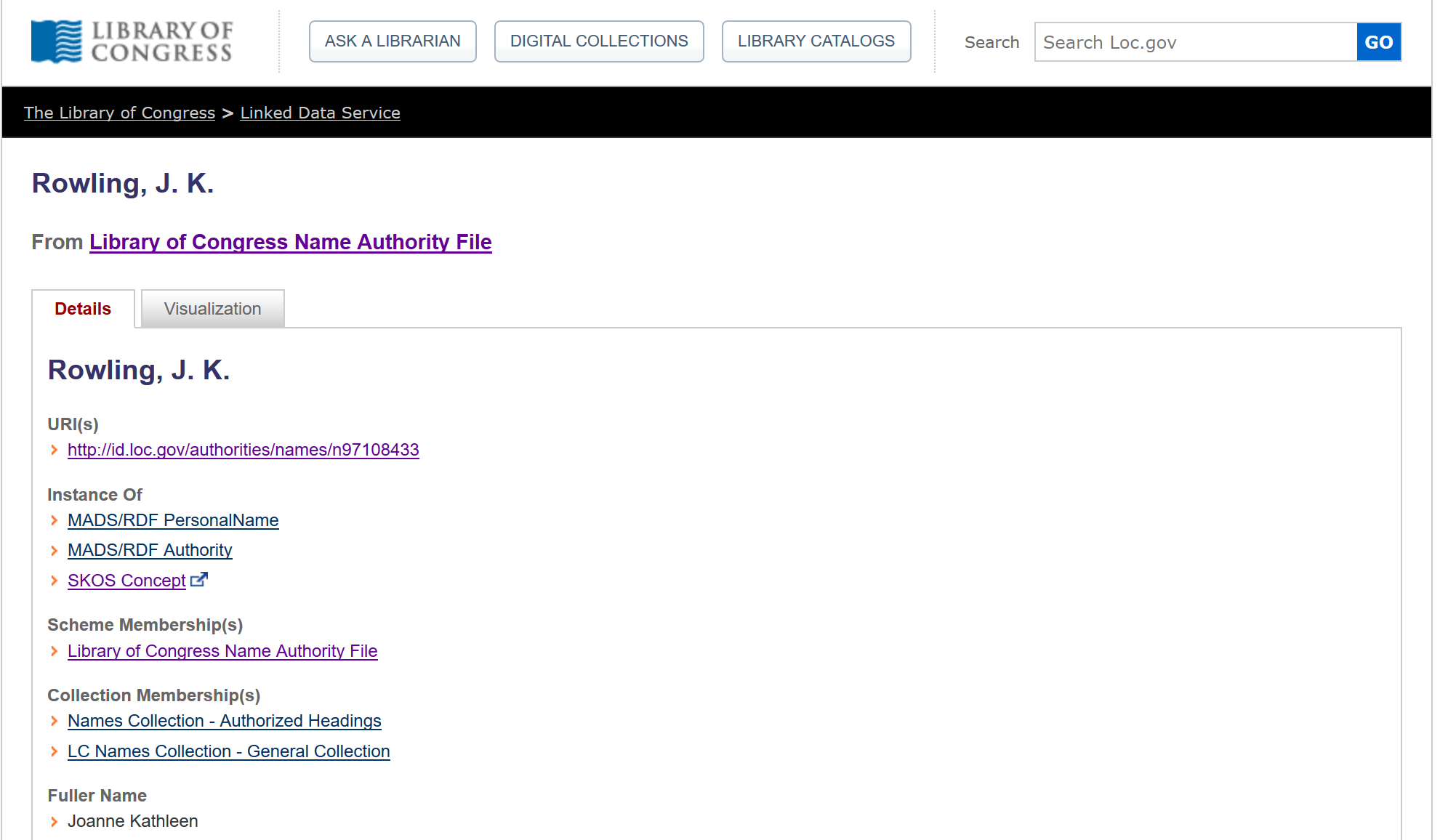 These are not initials; no space between them
Rowling does not want to identify a gender
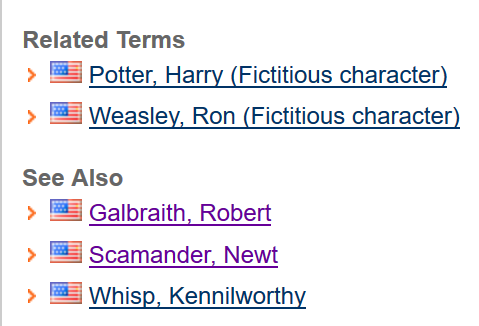 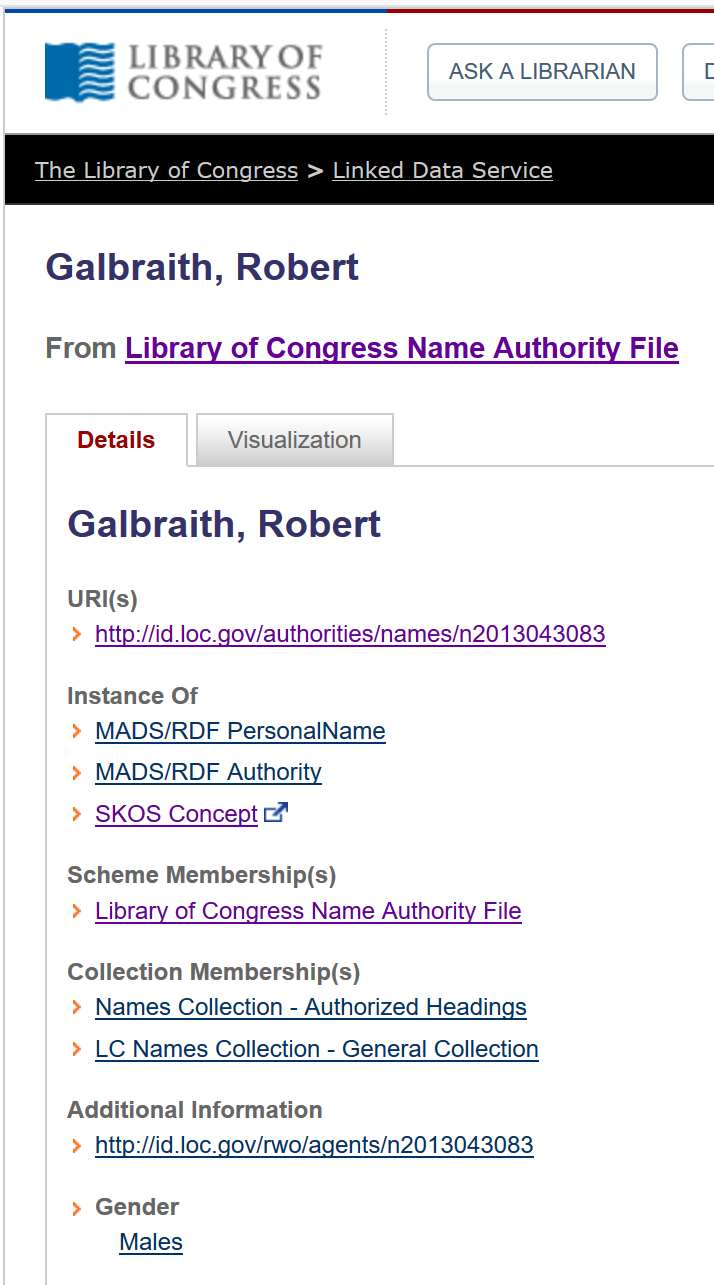 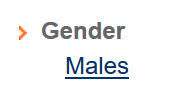 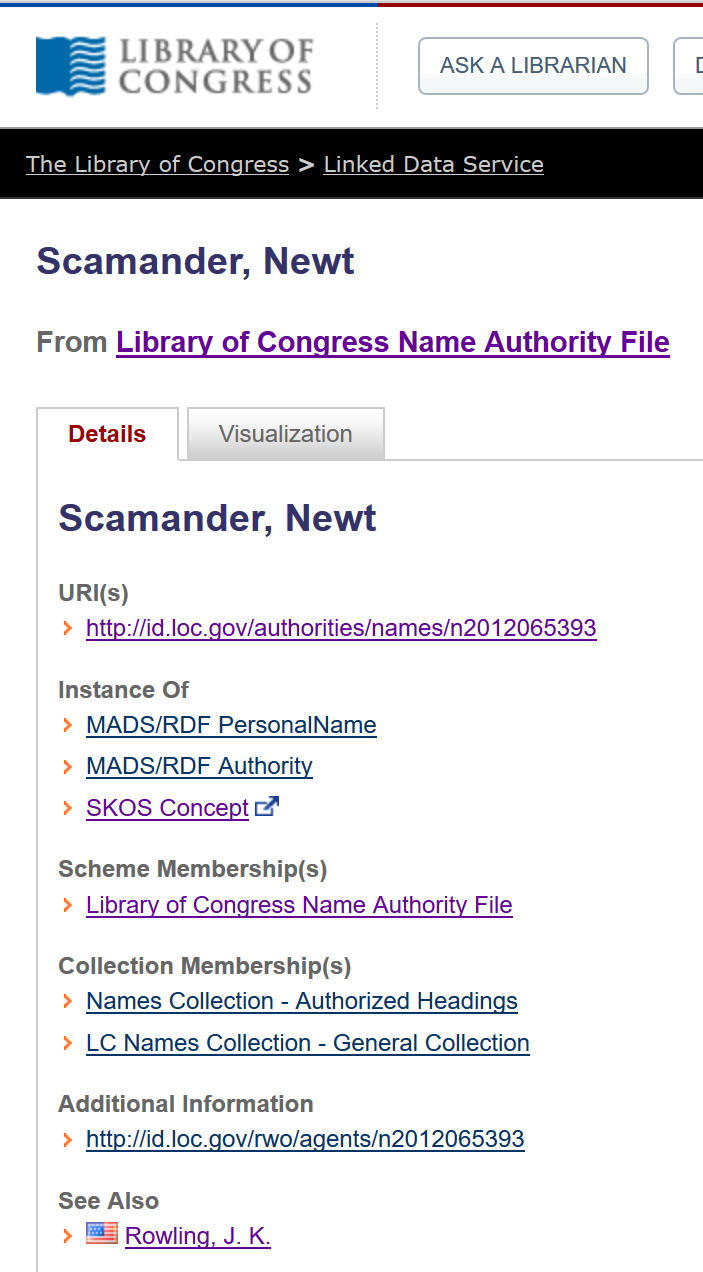 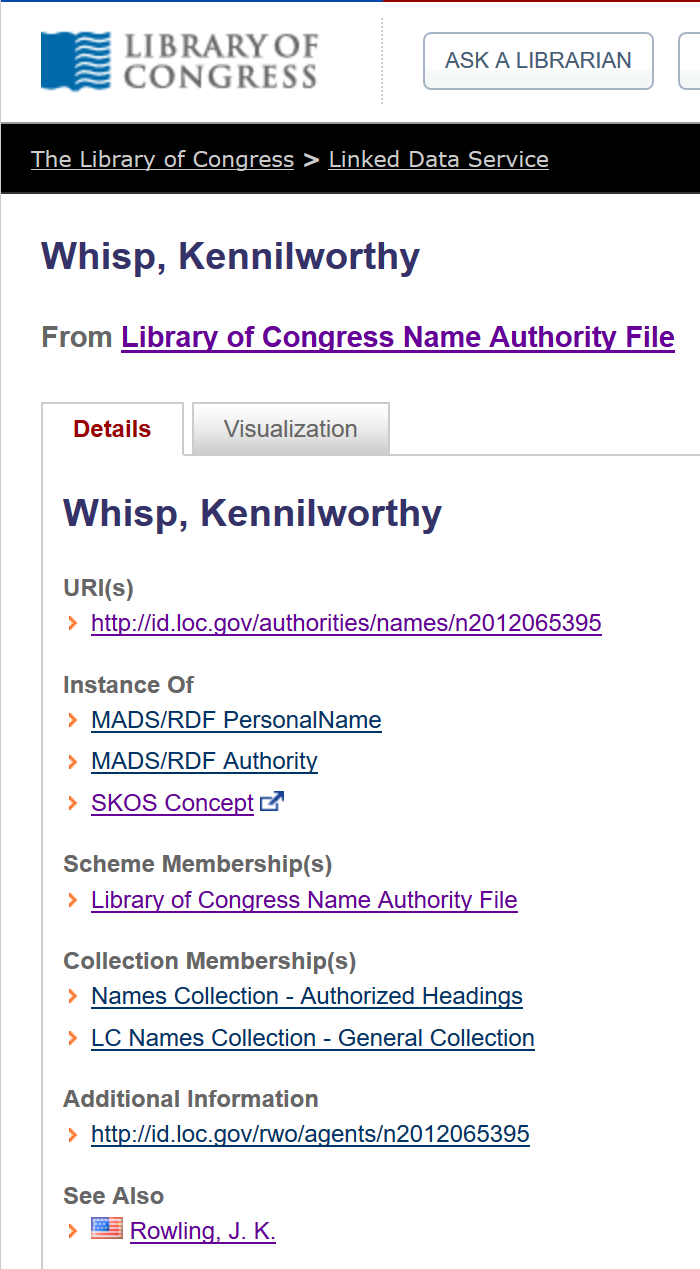 No sex, please
We have gender-free given names
Or, we are fictional
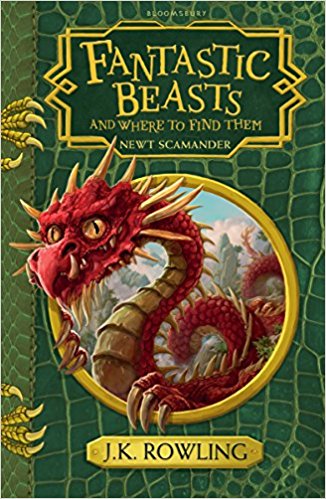 Who is responsible?
And what is their gender?
https://images-na.ssl-images-amazon.com/images/I/51gtwqlSMQL._SX324_BO1,204,203,200_.jpg
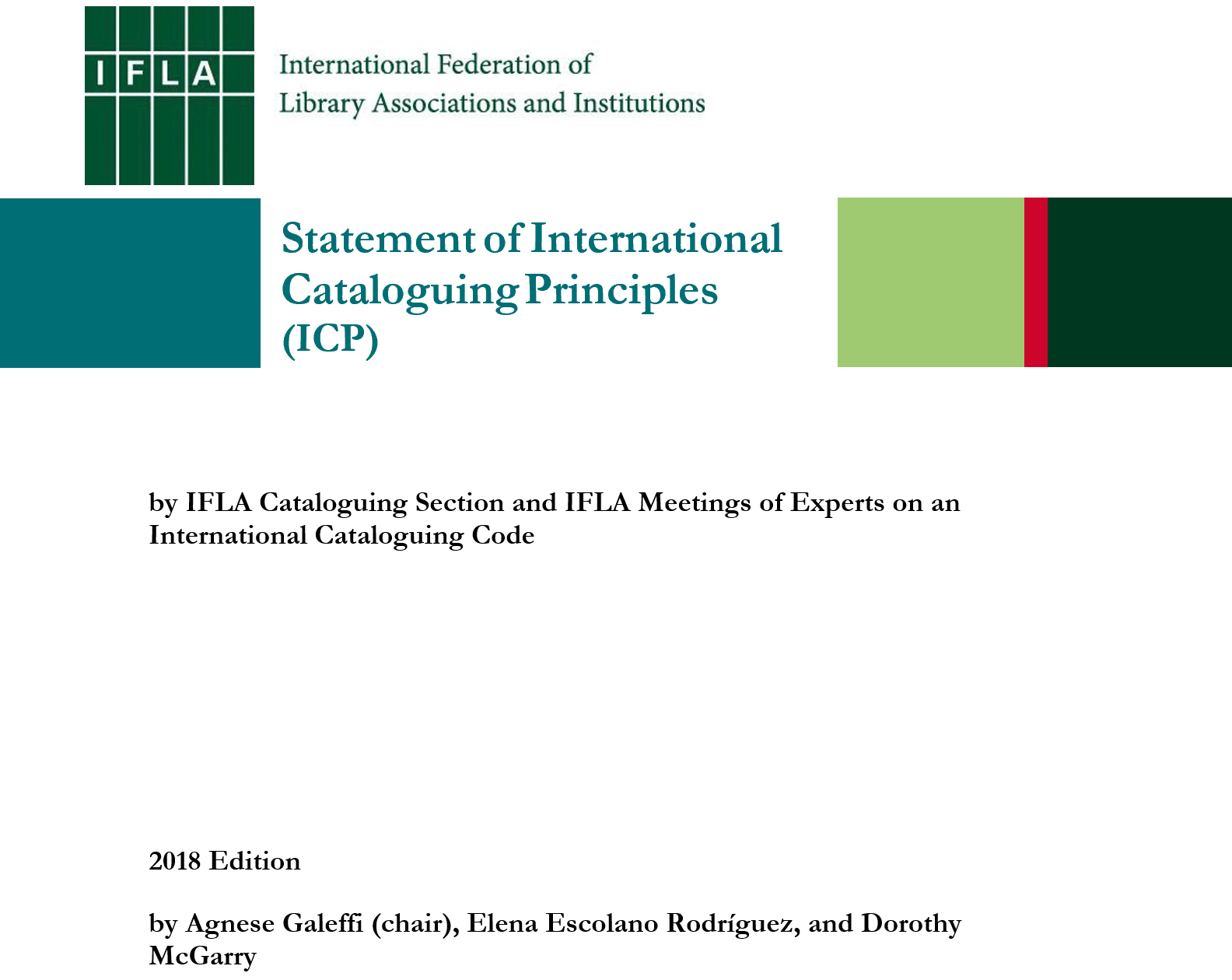 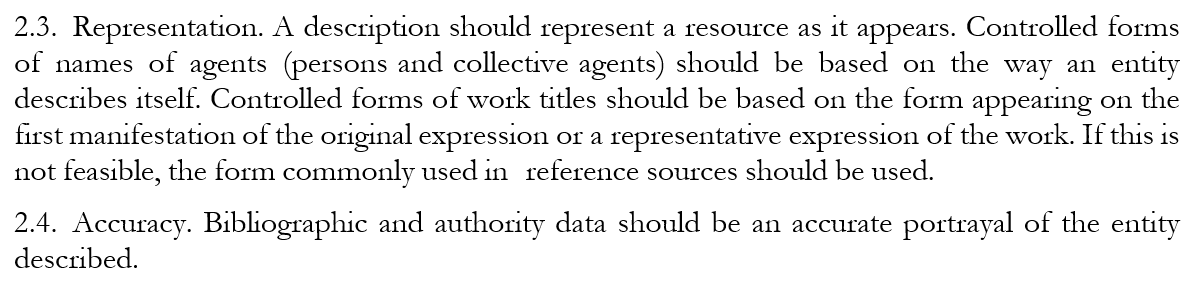 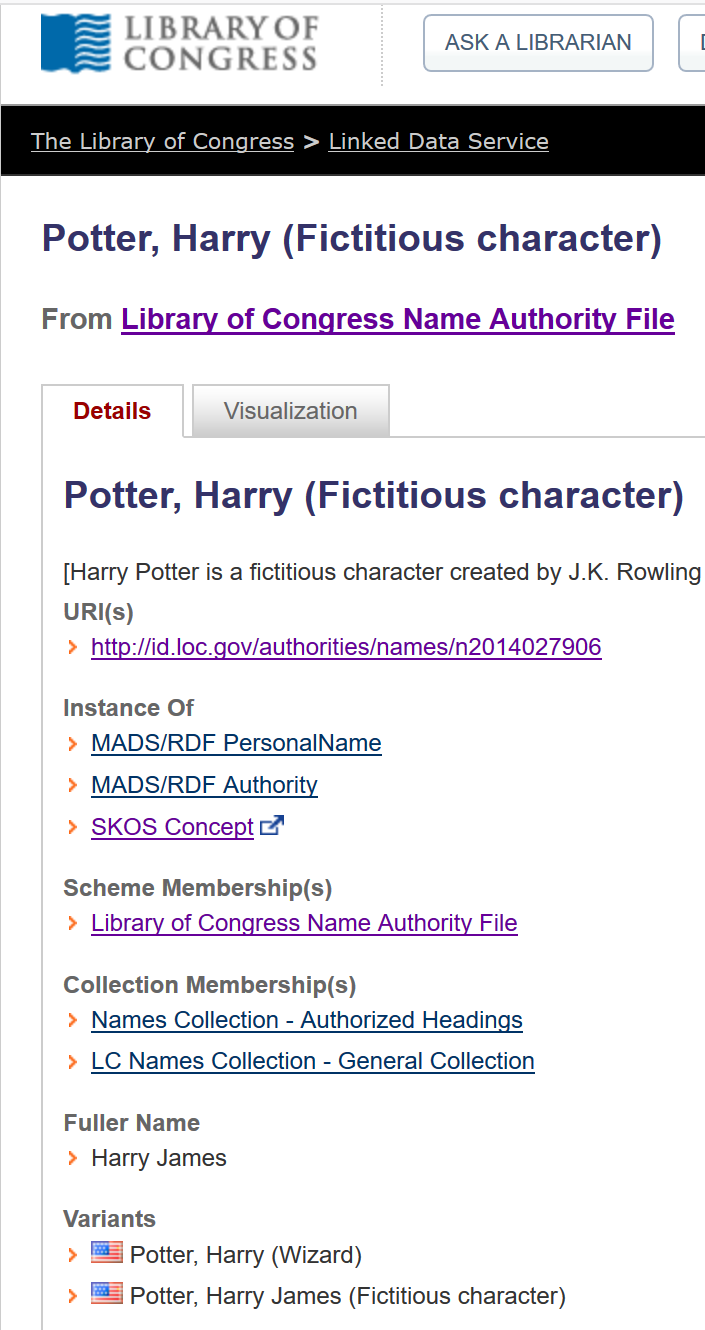 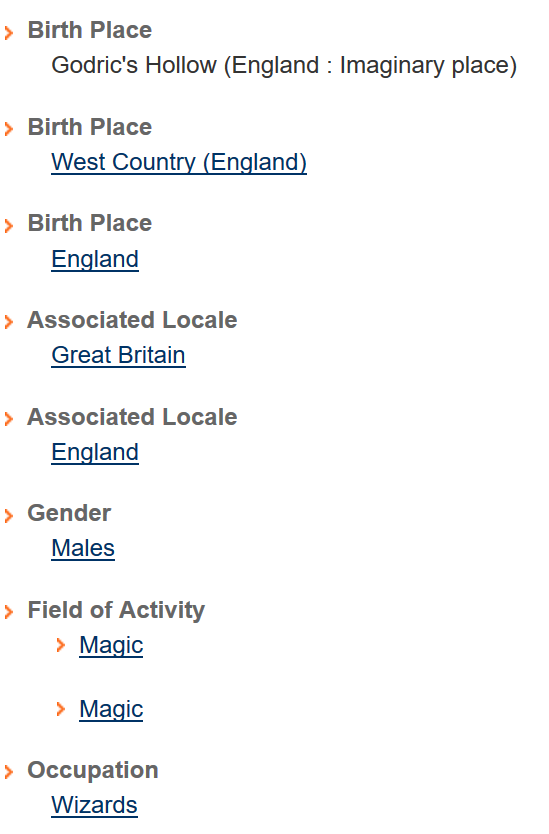 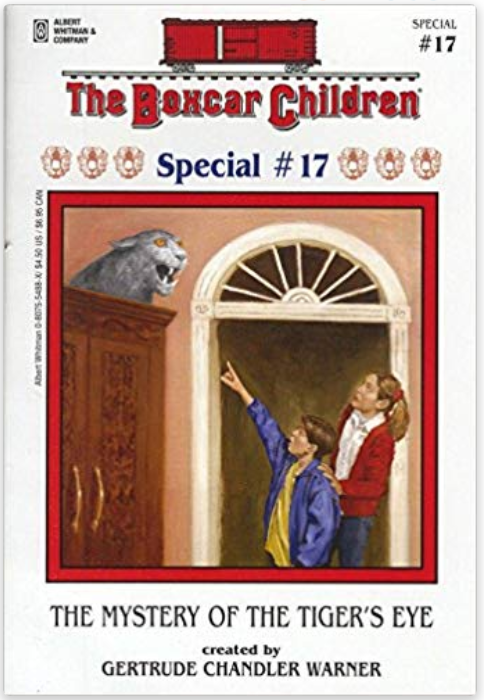 Boxcar Children specials 1993-
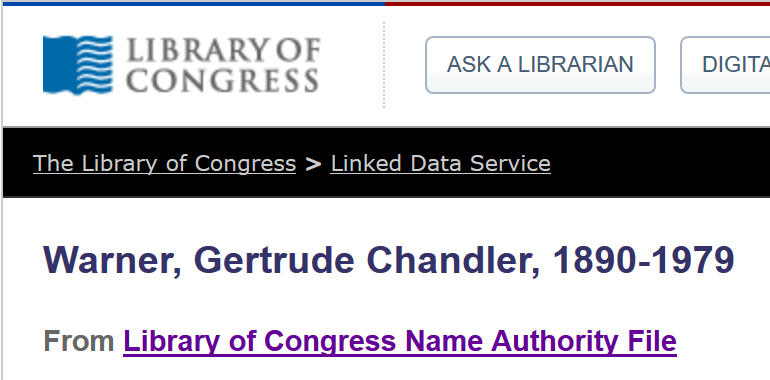 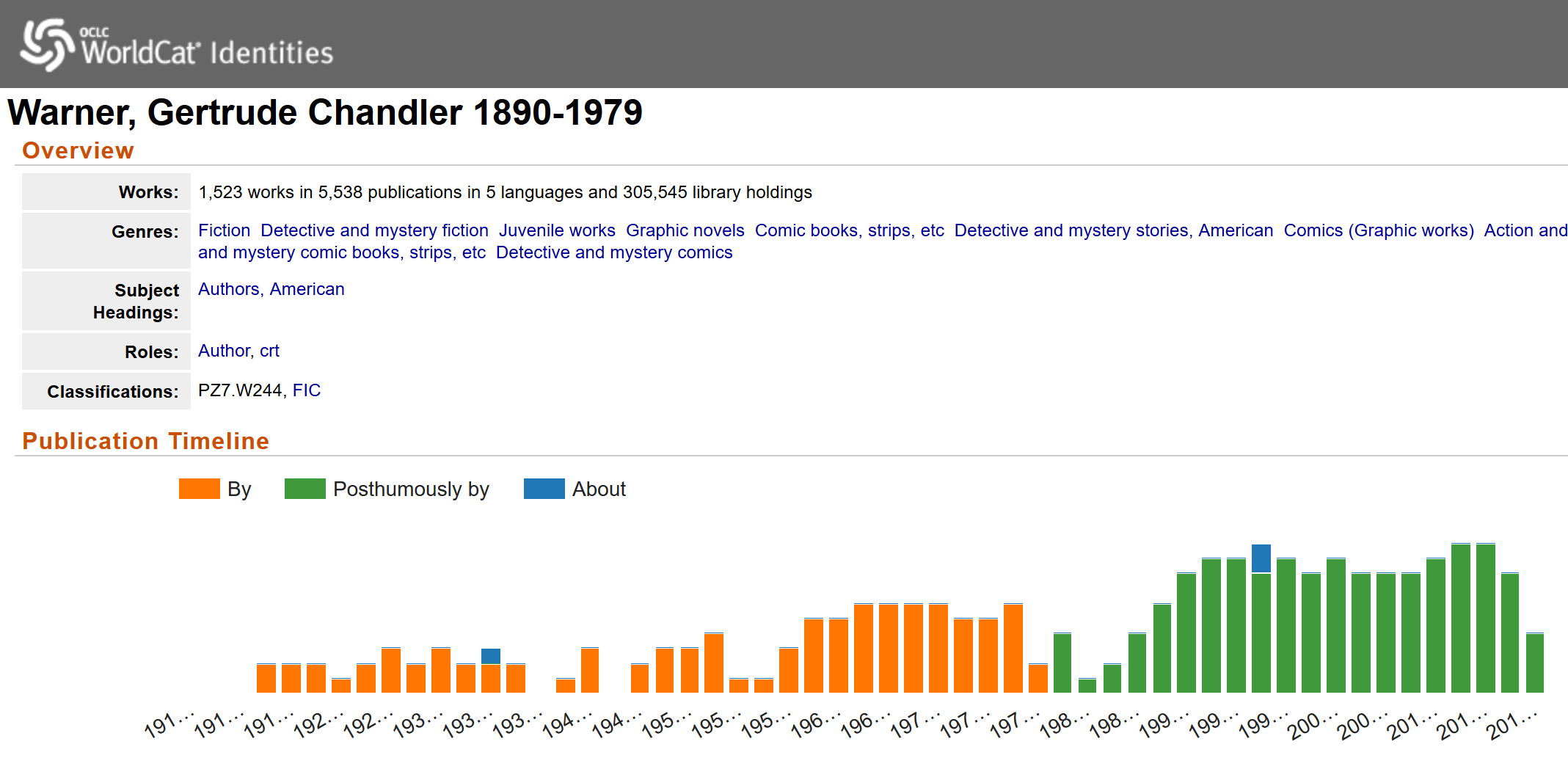 Posthumously by
= Published or created?
Cataloguing in Wonderland
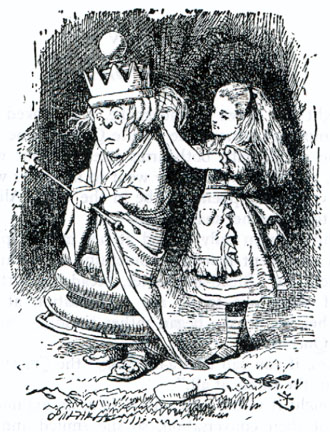 Why, sometimes I've believed as many as six impossible things before breakfast.
Principle of representation!
It’s a poor sort of memory that only works backwards
Serials and other diachronic works!
The question is which is to be master – that’s all.
Authority control!
https://upload.wikimedia.org/wikipedia/commons/8/8a/A-dressing_the_White_Queen.jpg
Thank you!
RDA Steering Committee
http://www.rda-rsc.org/
RDA Toolkit
https://www.rdatoolkit.org/